WHERE TO TRAVEL
Capstone Project
Content
2
Introduction
3
People
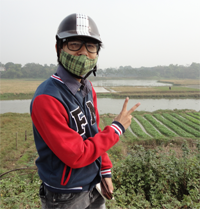 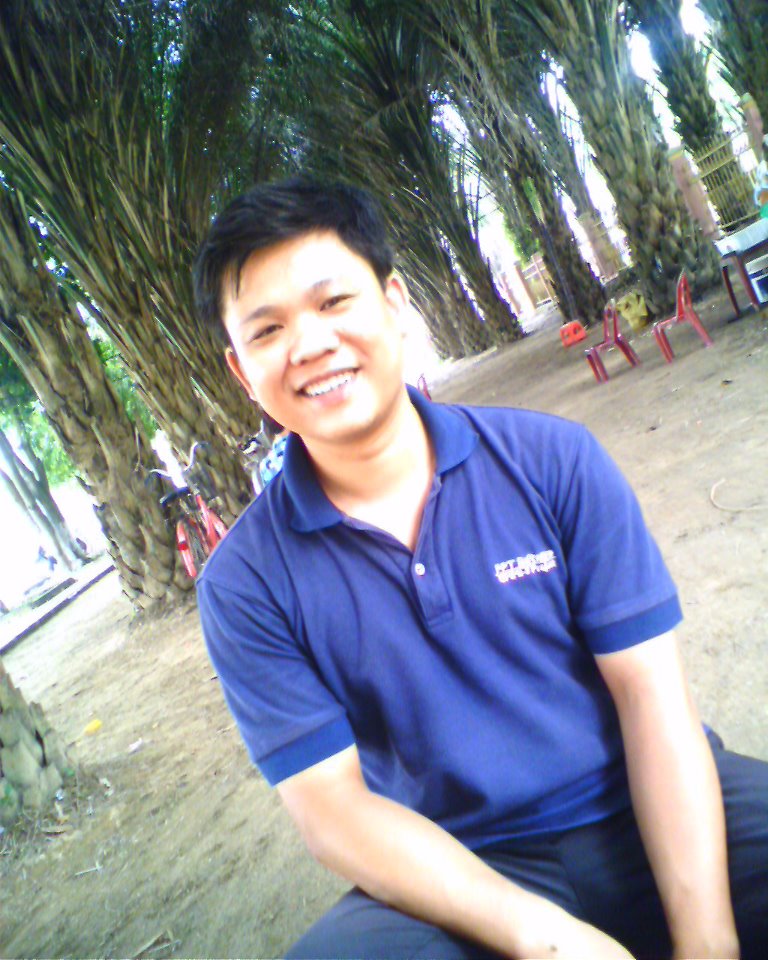 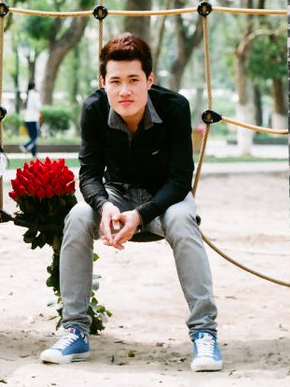 Trinh Trung Kien
Developer & CM
Hoang Van Dong
PM & Technical Leader
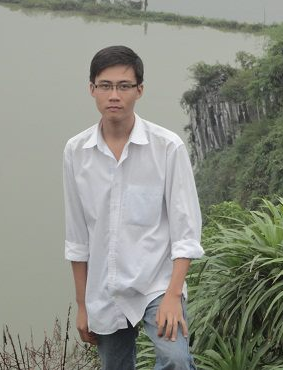 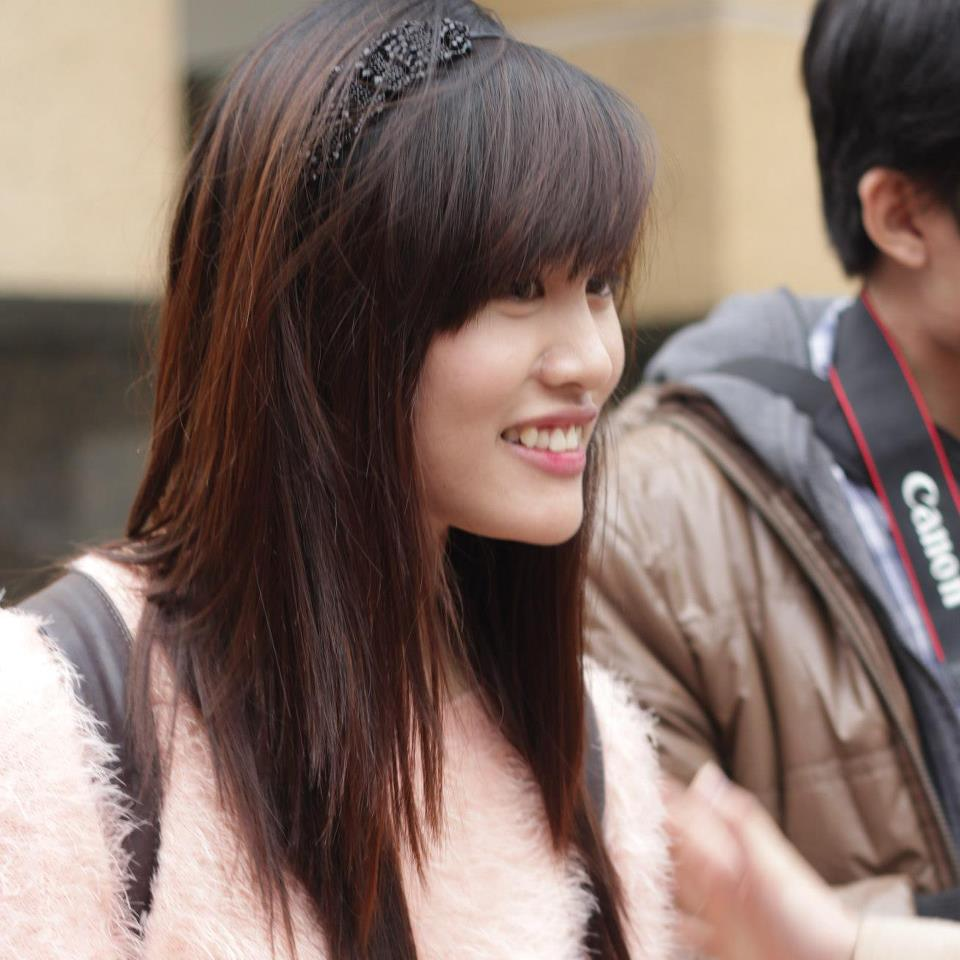 Mr. Bui Dinh Chien
Instructor
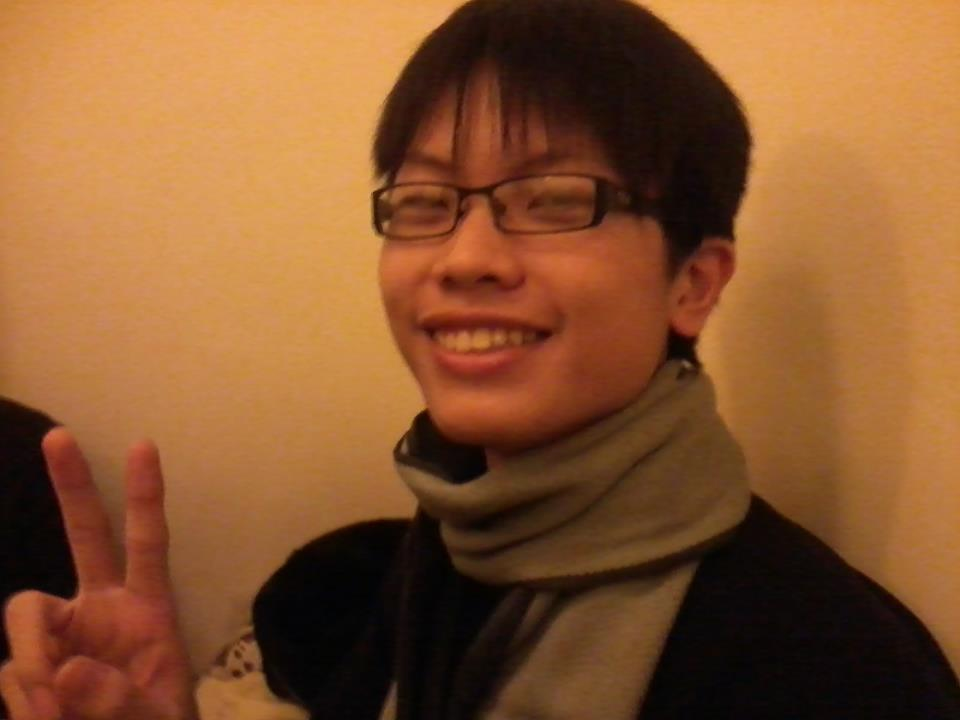 Nguyen Thi Thu Trang
Test Lead
Hoang Minh Nhat
Developer & QA
Nguyen Van Khanh
Developer & Tester
4
Background
Search for “dia diem” keyword
5
Background
Search for “dia diem” keyword
6
Idea
Create an Sharing Location Mobile Application
Trend to user
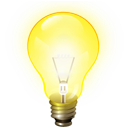 7
Existing System
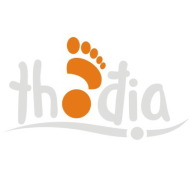 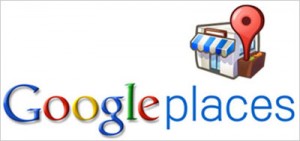 8
Google Place
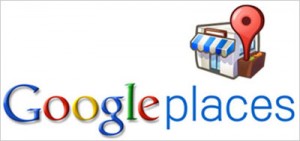 Focus only for owners business
No tip, no recommend
Not fully supported in Vietnam
Some people don’t know it (almost Google Search and Gmail)
9
thodia.vn
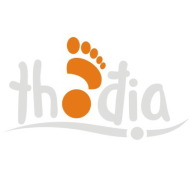 A place sharing of Vietnamese with big data
Almost in Ho Chi Minh City
Not fully supported in Mobile application
10
Foursquare
Best sharing places on Mobile Application on the world.
Lots of functions, easy to use and flexible
Expanding in Vietnam
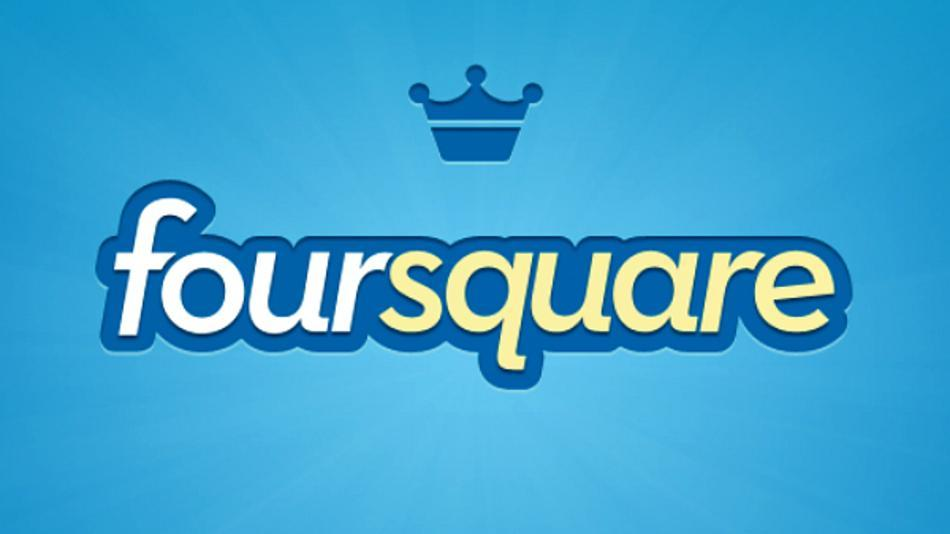 11
Proposal
Specialized for Vietnamese users and Vietnamese addresses.
Support interacts with Facebook to easy to find friends.
Based on iPhone will makes system popular and easy to use .
12
Scope
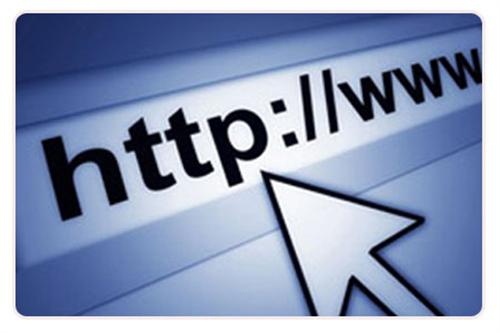 Back-end Website
iPhone App
13
Out of Scope
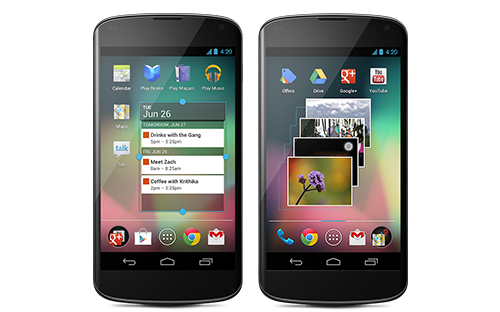 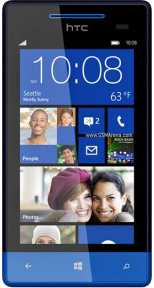 Window Phone
Android
14
Content
15
Project Management
16
The purpose of system
17
The purpose of system
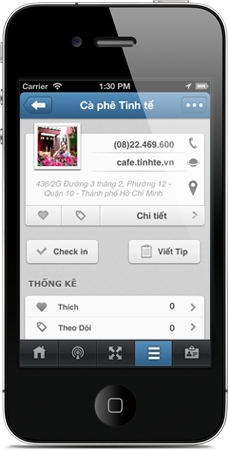 iPhone Application
View, search location information
Check in, share tip, image, new location
Search, like, follow, evaluate location
Explorer based on current location
Find, follow friend activities
Get trending and recommendation
18
The purpose of system
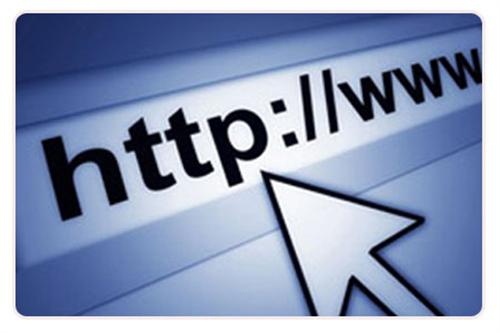 Back-end
View statistic
Manage Users, User Level
Manage Location, Location Category
Manage Report Spam
19
The purpose of system
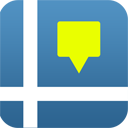 iTravel
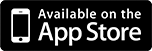 20
Development Environment
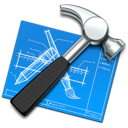 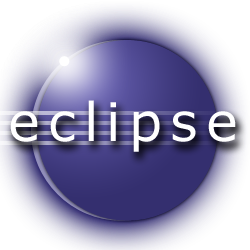 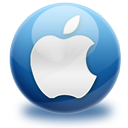 Xcode 4
Eclipse
Mac OS 10.7
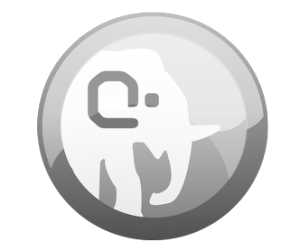 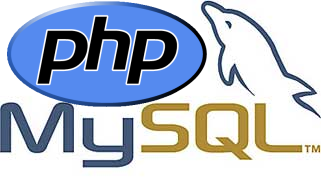 PHP 5 & MySQL
MAMP
21
Deployment Environment
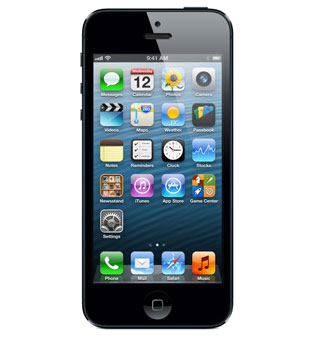 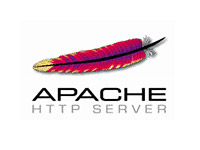 Apache Server
iPhone
22
Process
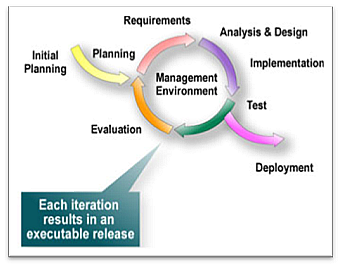 23
Project Organization
24
Project Planning
Follow Capstone Project requirement
Submit all report on time
25
Content
26
Requirement Specification
27
User Requirement
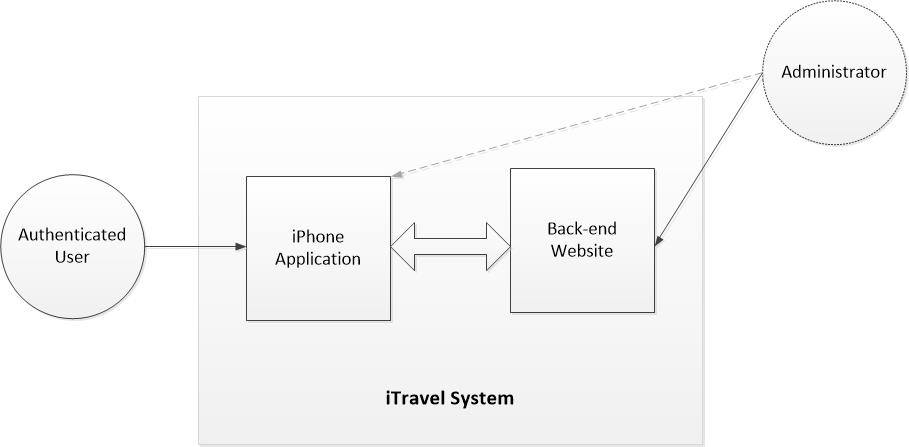 28
Main Functions (1)
29
Main Functions (2)
30
System Requirement
31
Client Flow
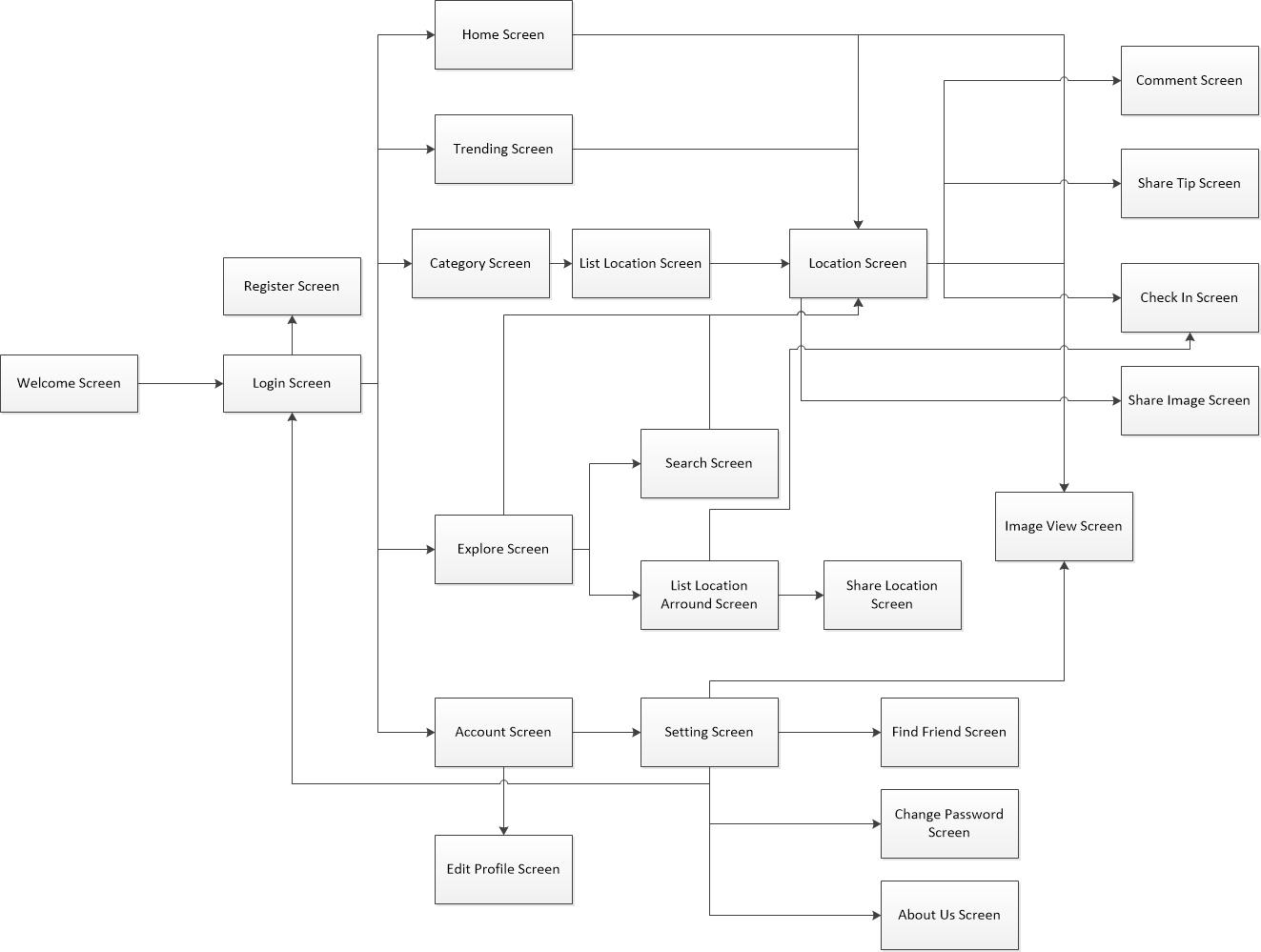 32
Server Flow
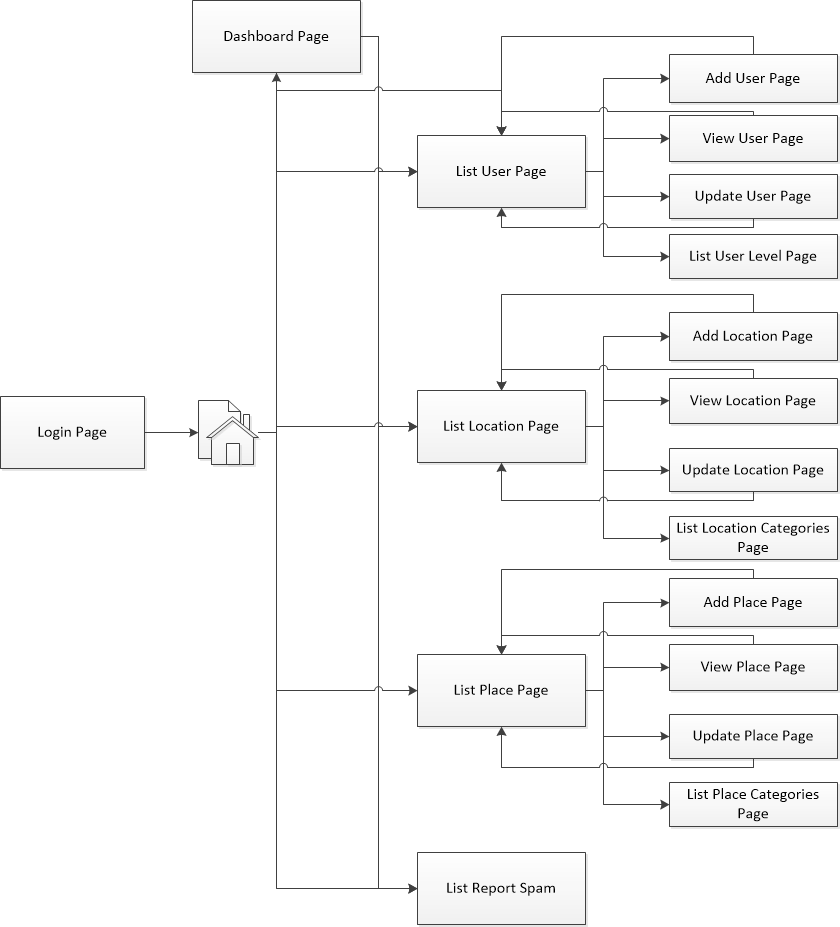 33
Non-function Requirement
34
Content
35
Design Description
36
System Architectural Design
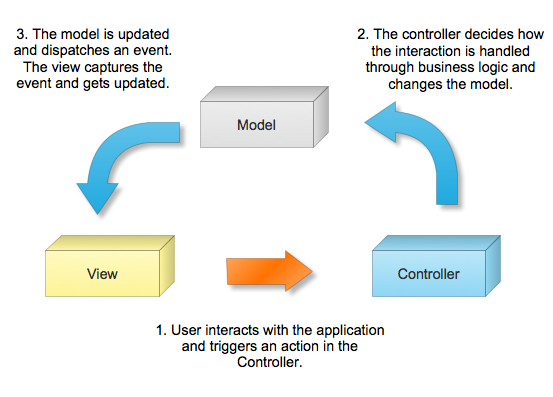 37
Component
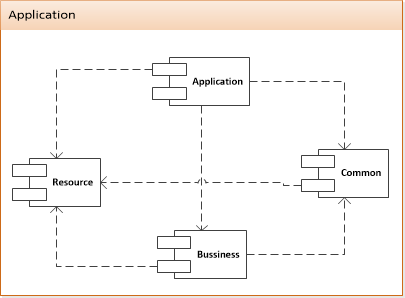 38
Database Design
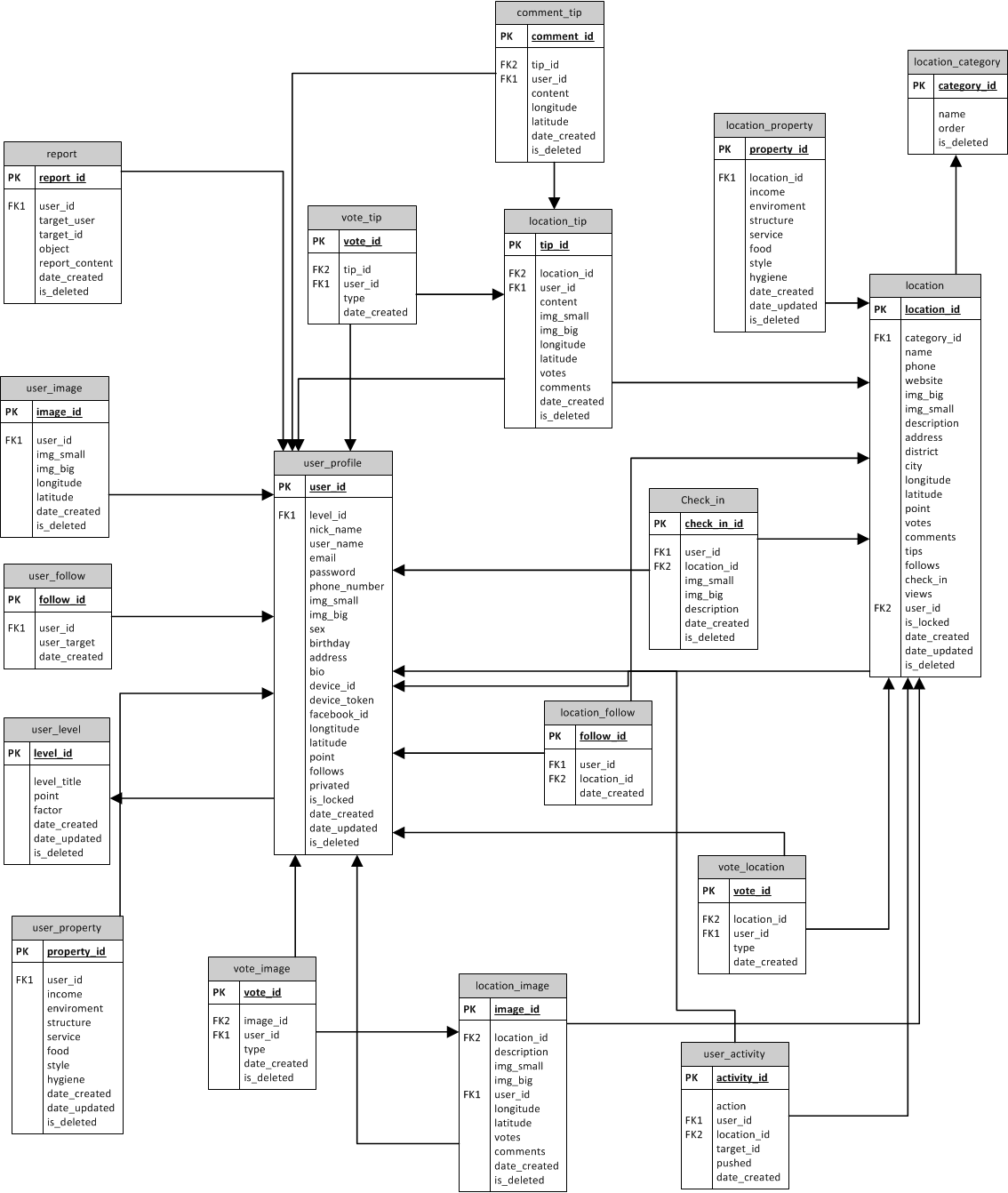 39
Content
40
Implementation
41
Development Environment
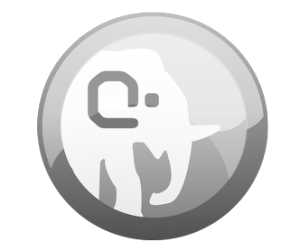 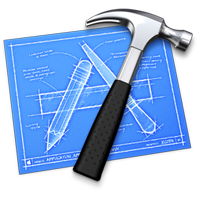 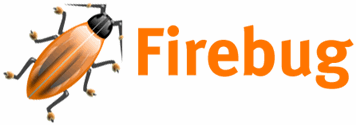 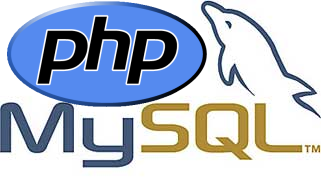 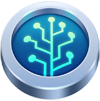 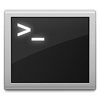 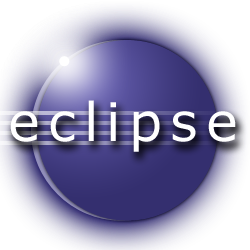 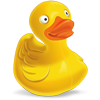 42
Hardware
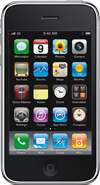 iPhone
43
Coding Convention
Follow Objective-C Coding Conventions of Apple
Follow general PHP Conventions
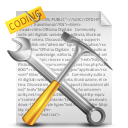 44
Coding Review
By Technical Leader
Peer Review
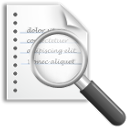 45
Performance Considerations
Minimize requests to server and database hit
Using JSON to transfer data.
Cache images.
Background request.
46
Security Considerations
Client and server validation
No SQL Injection
Encrypt sensitive data
Not done
Avoid DDOS attack
Using SSL
47
Content
48
Testing
Test plan.
Expected number of test case and bugs.
Test tool and environment.
Checklist.
49
Content
50
Summary
14/12 published to Apple Store
5 rating (5 starts)
More than 100 download
Future
Continue developing
Invest in this product
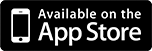 51
Content
52
Demo & Q&A
53